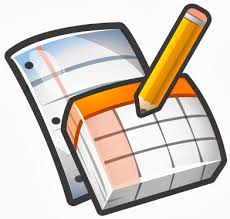 Анализ на резултатите от проведена анкета сред завършилите студенти на Факултет по обществено здравеопазване от специалностите: Здравен мениджмънт; Управление на здравните грижи; Обществено здравеопазване; Фармацевтичен мениджмънтМедицински Университет Варна(2014/2015г.)
Цел на презентацията:Тази презентация представлява извадка с въпроси от анонимно анкетно допитване проведено сред студенти завършили специалностите: Здравен мениджмънт; Управление на здравните грижи; Обществено здравеопазване и Фармацевтичен мениджмънт в Медицински Университет - Варна. В настоящата презентация са включени данни само от най-актуалните въпроси, които предоставят информация относно мотивите за кандидатстване в специалността, очакванията и впечатленията на студентите, както и оценката, която завършилите ФОЗ дават за качеството на учебния процес през годините на обучение в Медицински Университет - Варна.Брой анкетирани: 106
Какви бяха очакванията Ви от специалността, когато постъпвахте в нея?
Обучението отговори ли на Вашите очаквания?
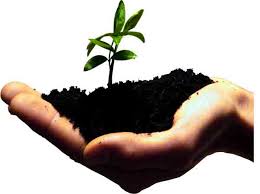 Допада ли Ви обстоятелството, че изучавахте различни по характер учебни дисциплини?
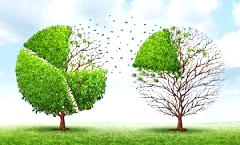 Владеят ли преподавателите свободно преподавания материал?
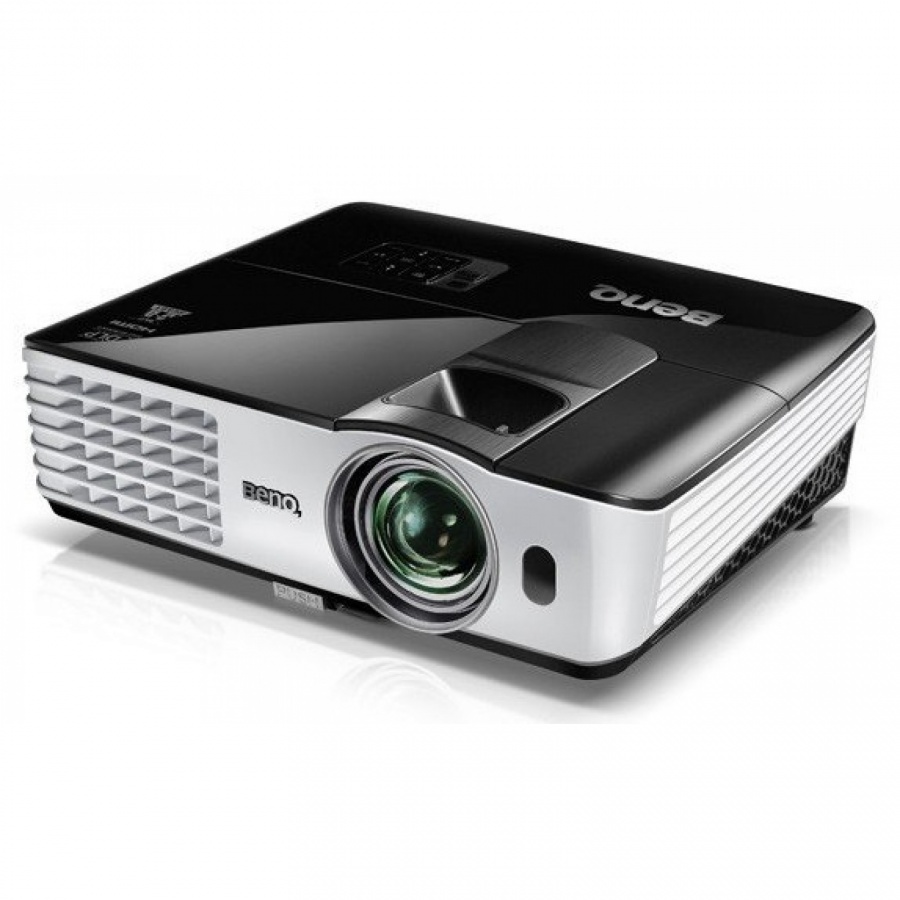 Преподавателите използват ли достатъчно учебно – технически средства за онагледяване на учебния материал?
Срещате ли подкрепа от преподавателите за бъдещото си професионално развитие?
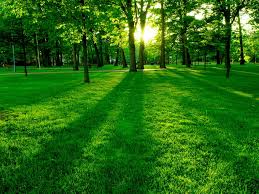 Какво цените в преподавателите си и в каква степен?
Най- често повтарящите се отговори са:
Уважението към нас 
Знанията им по специалността 
Общата им култура 
Взискателността им
Желанието им да ни направят съпричастни към предмета 
Усилията им да подпомогнат развитието ни като личности
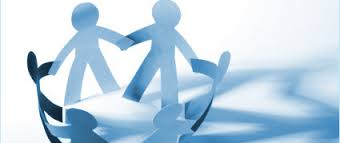 Одобрявате ли следните учебни методи?
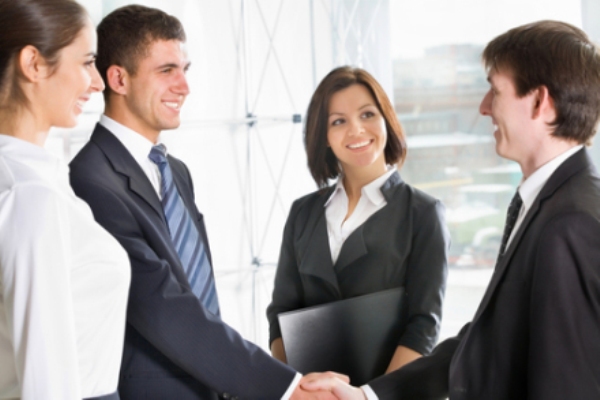 Удовлетворени ли сте от практическата насоченост на обучението?
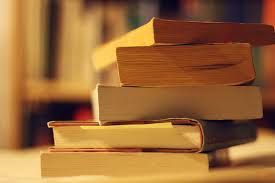 Как оценявате обезпечеността на обучението Ви с учебници и учебни материали?
Как оценявате работата на Библиотеката?
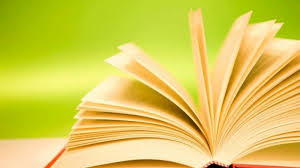 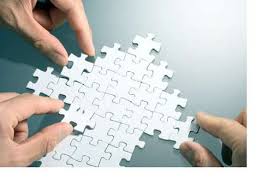 В каква сфера бихте искали да се реализирате?
Моля посочете Вашата оценка (по шестобална скала) за: